Thema 4 Plantenbasisstof 1 Geslachtelijke voortplanting
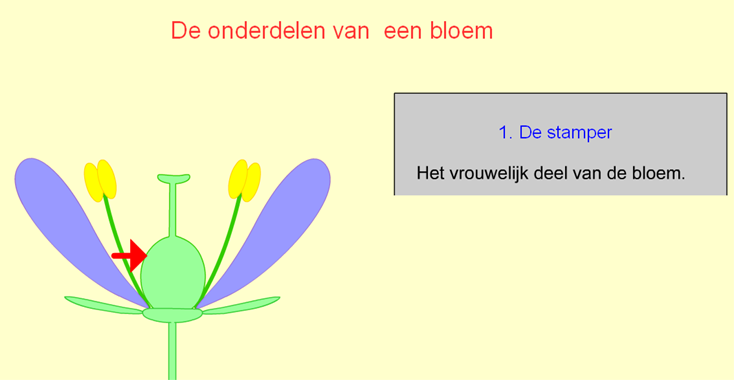 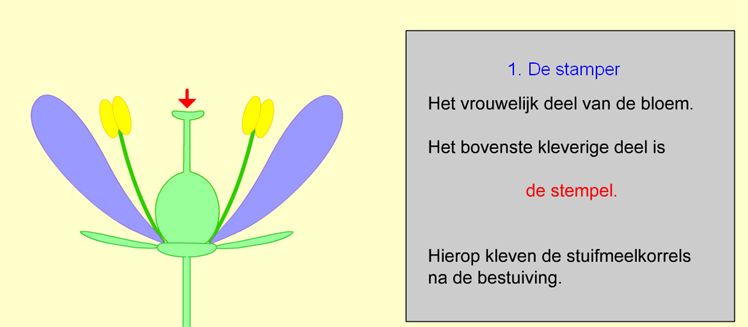 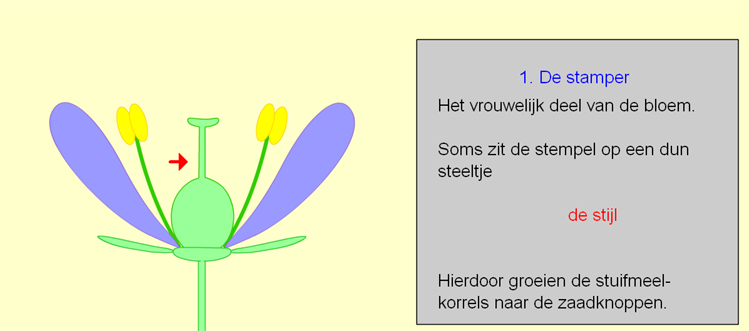 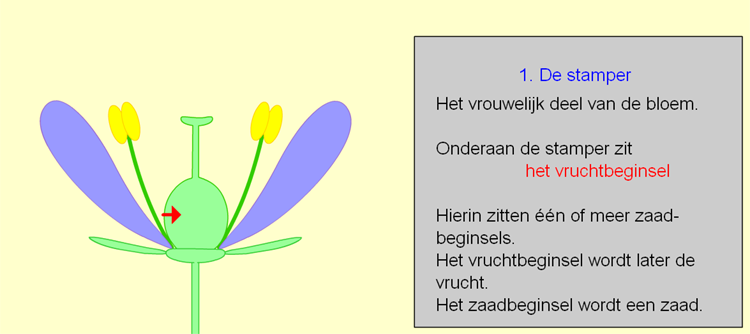 Thema 4 Plantenbasisstof 1 Geslachtelijke voortplanting
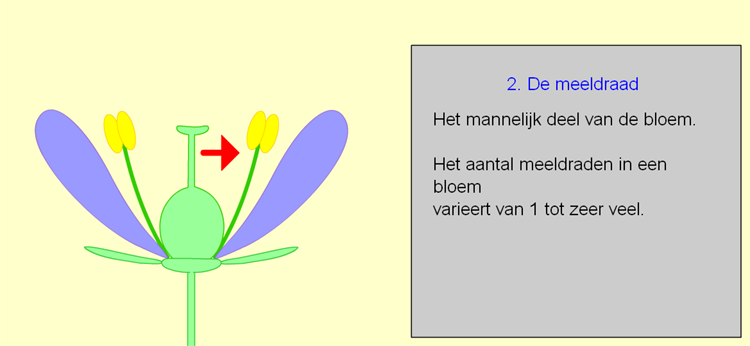 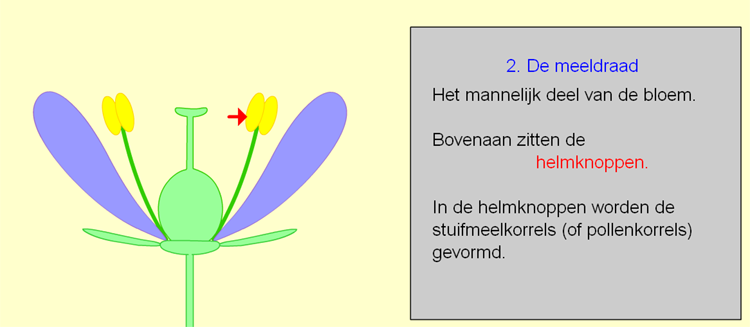 Thema 4 Plantenbasisstof 1 Geslachtelijke voortplanting
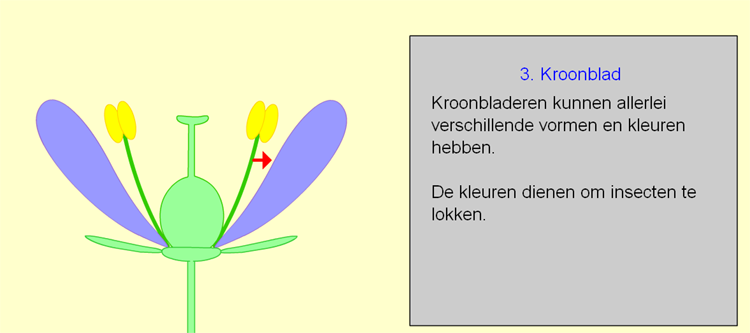 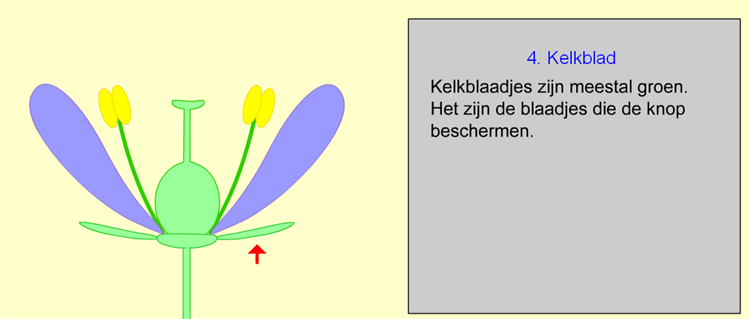 Thema 4 Plantenbasisstof 1 Geslachtelijke voortplanting
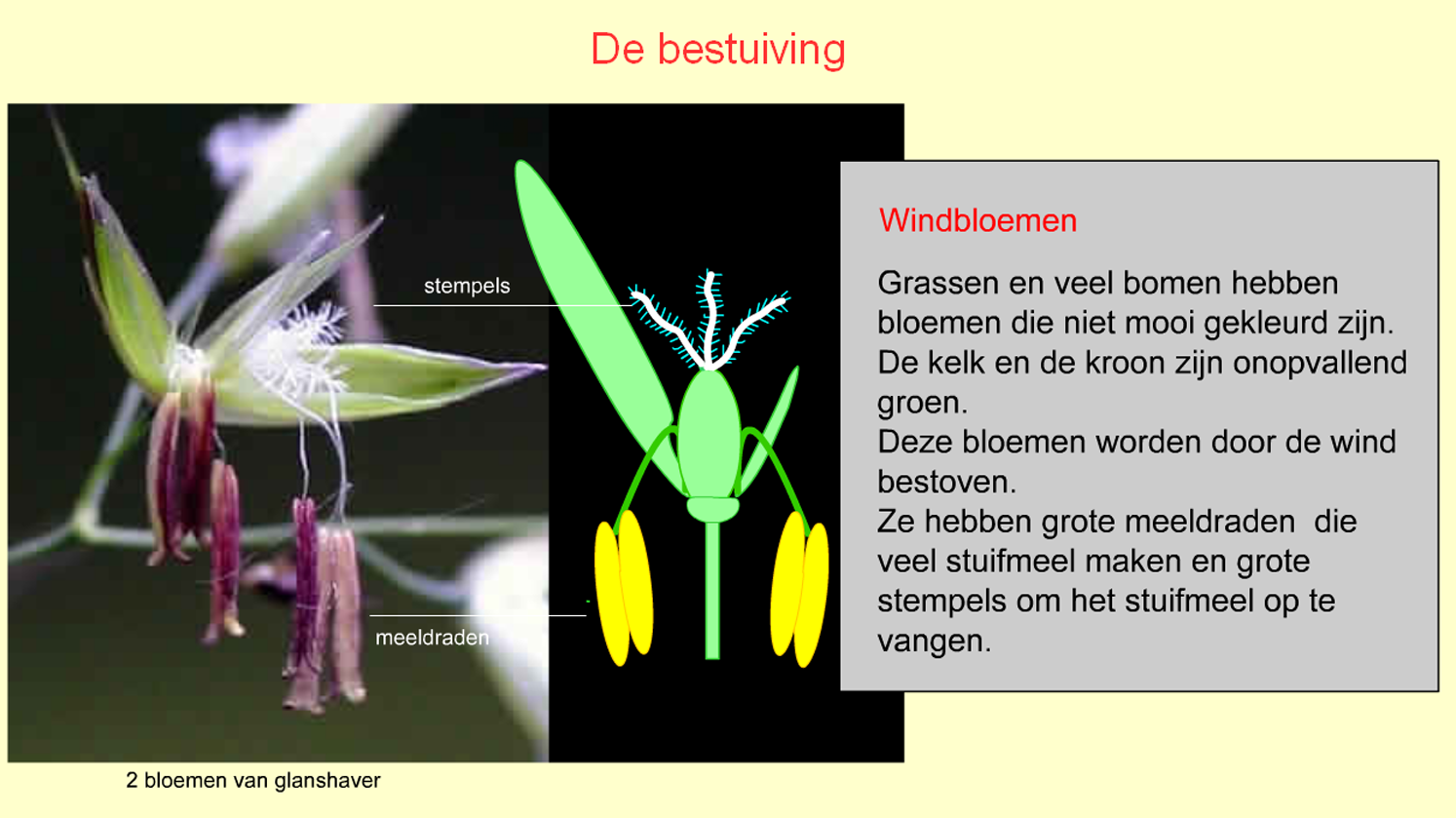 Thema 4 Plantenbasisstof 1 Geslachtelijke voortplanting
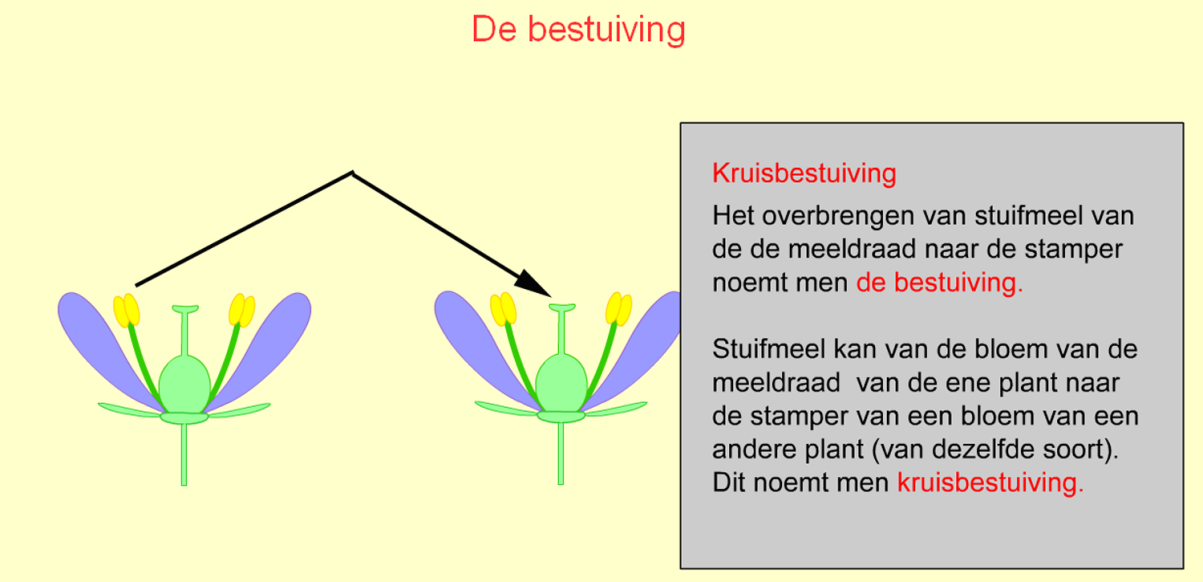 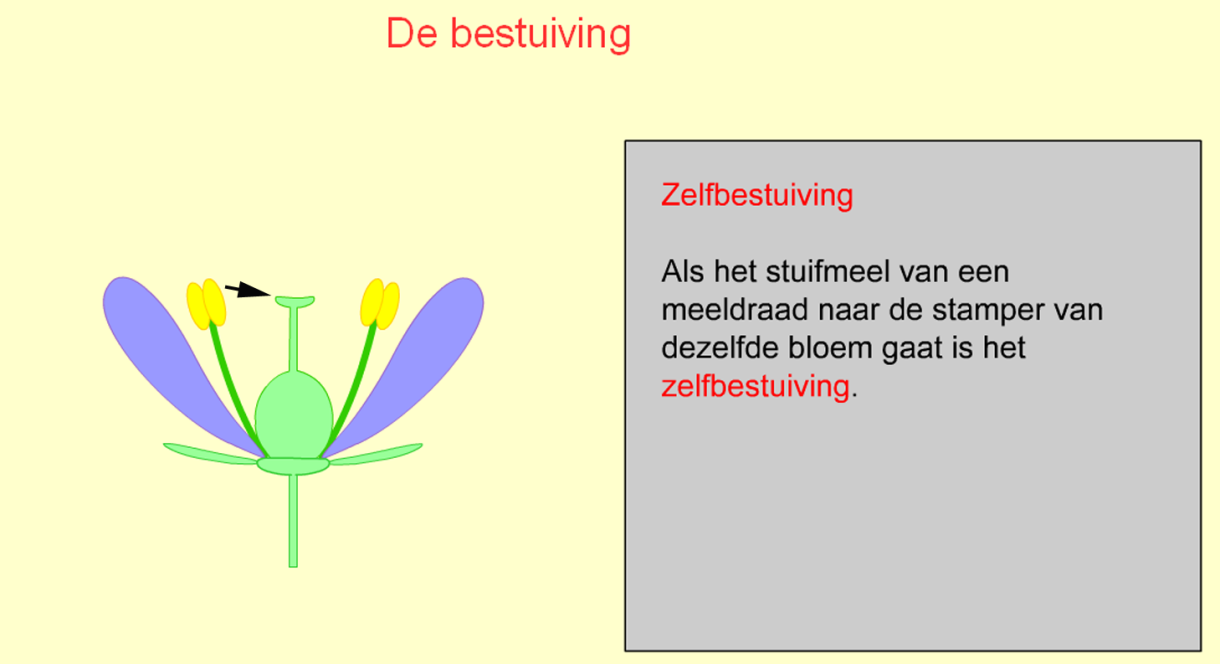 Thema 4 Plantenbasisstof 1 Geslachtelijke voortplanting
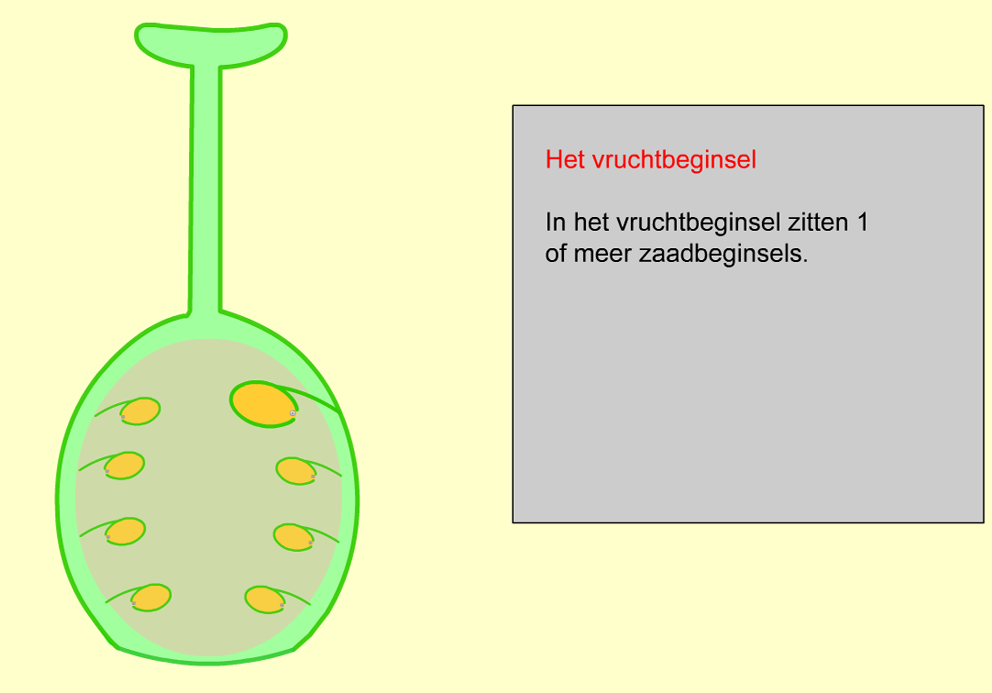 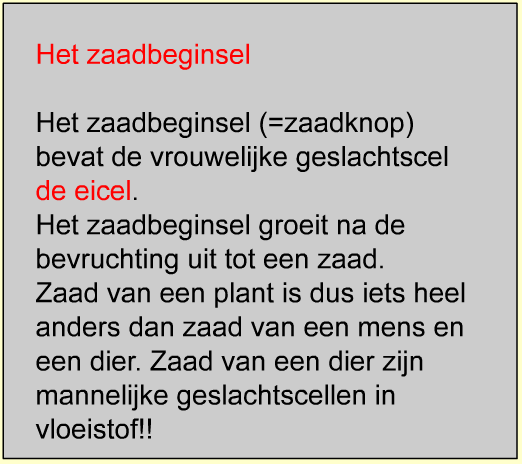 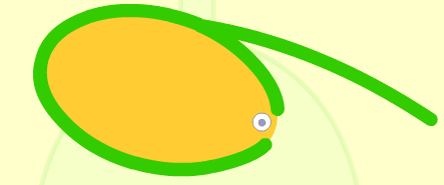 Thema 4 Plantenbasisstof 1 Geslachtelijke voortplanting
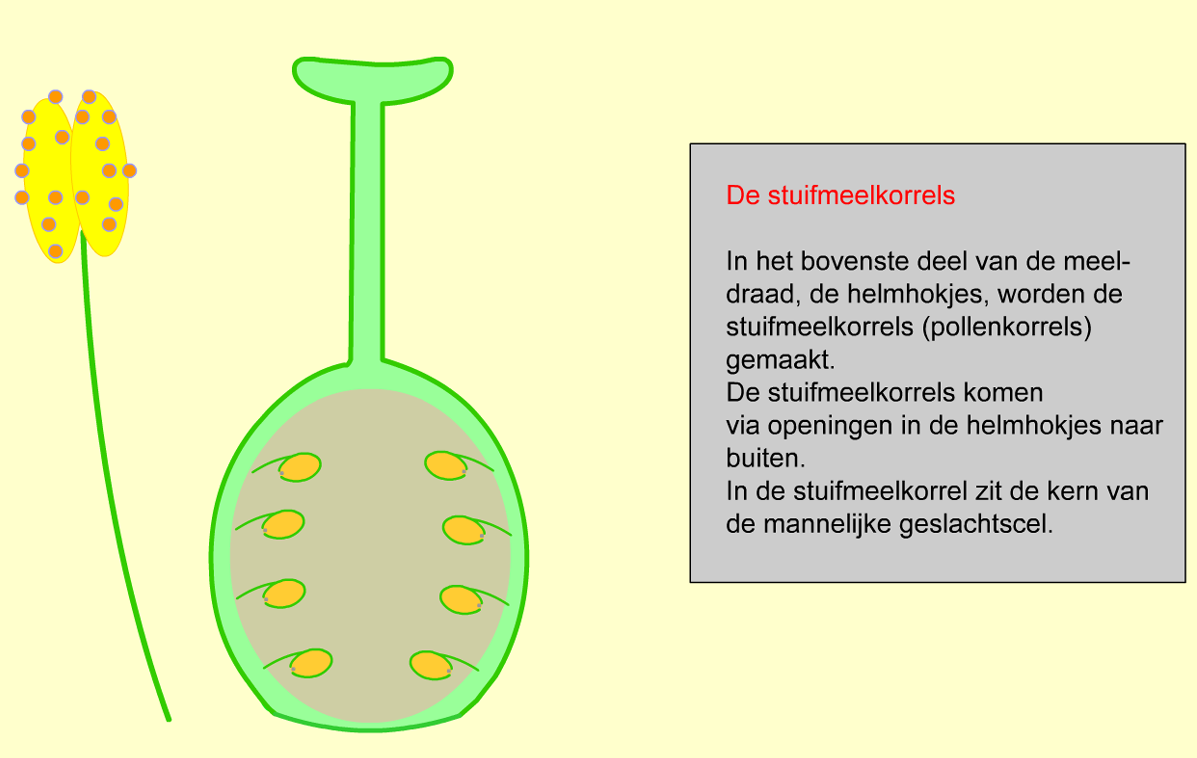 http://www.bioplek.org/animaties/planten_dieren/bloem.html
Thema 4 Plantenbasisstof 2 Ontkieming, groei en ontwikkeling
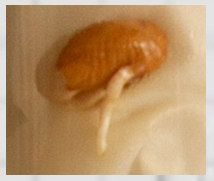 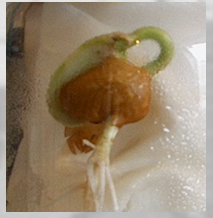 Thema 4 Planten basisstof 2 Ontkieming, groei en ontwikkeling
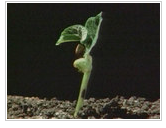 http://www.schooltv.nl/beeldbank/clip/2001127_cndpclipsb35boon
Thema 4 Planten basisstof 2 Ontkieming, groei en ontwikkeling
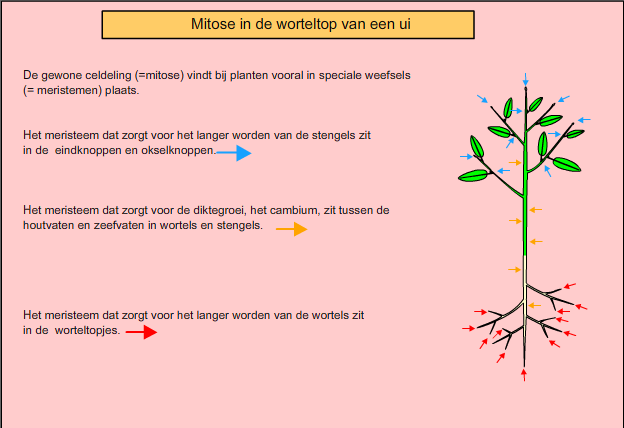 Thema 4 Planten basisstof 2 Ontkieming, groei en ontwikkeling
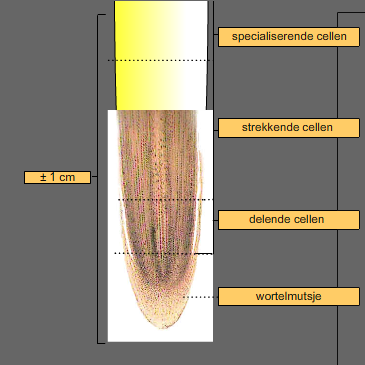 http://www.bioplek.org/animaties/cel/
celstrekking.html
Thema 4 Plantenbasisstof 2 Ontkieming, groei en ontwikkeling
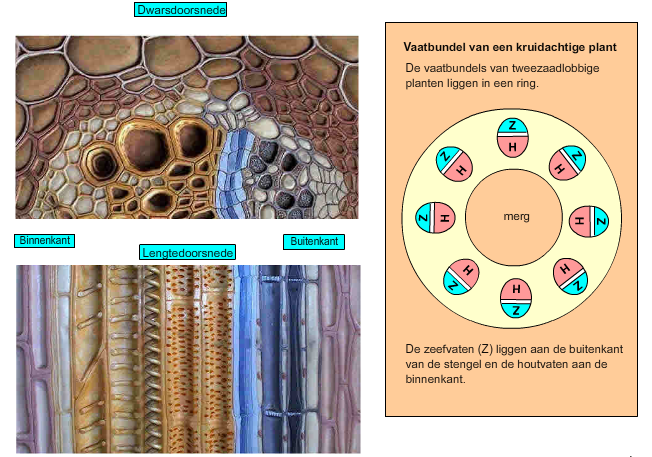 http://www.bioplek.org/animaties/fotosynthese/vaatbundel.html
Thema 4 Plantenbasisstof 2 Ontkieming, groei en ontwikkeling
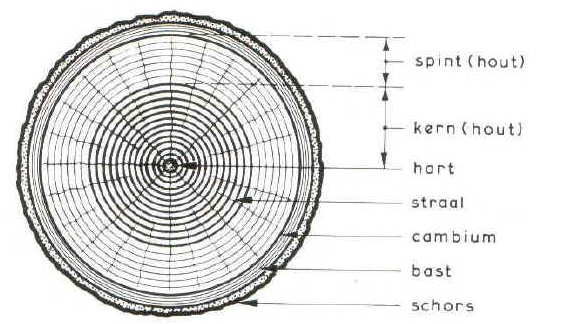 Thema 4 Plantenbasisstof 2 Ontkieming, groei en ontwikkeling
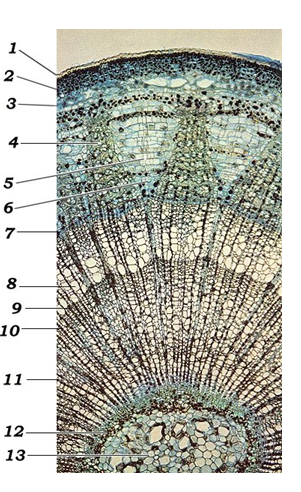 Epidermis (opperhuid)
Schorsparenchym
Bastvaten
Houtvaten
Uitwaaierende mergstraal
Mergstraal
Cambium
Houtvaten voorjaar
Jaaring
?
?
?
Mergparenchym
Thema 4 Plantenbasisstof 2 Ontkieming, groei en ontwikkeling
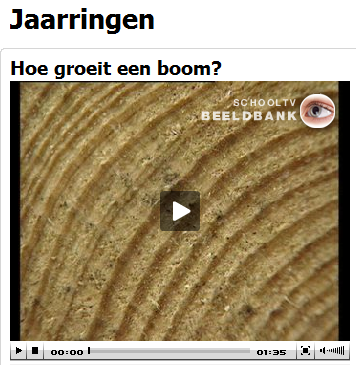 http://www.schooltv.nl/beeldbank/clip/20060706_jaarringen01
Thema 4 Plantenbasisstof 2 Ontkieming, groei en ontwikkeling
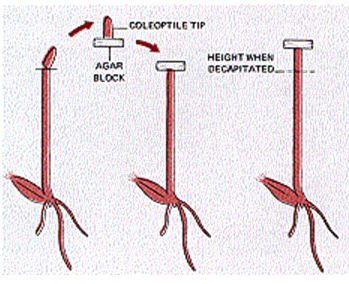 Prof. F.A.F.C. Went
Auxinen
Thema 4 Plantenbasisstof 2 Ontkieming, groei en ontwikkeling
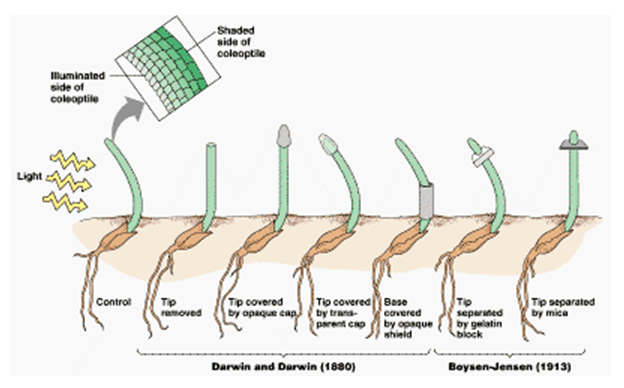 Fototropie!
Geotropie?
Thema 4 Plantenbasisstof 3 Opname, afgifte, transport en opslag van stoffen
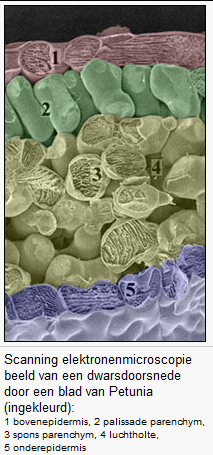 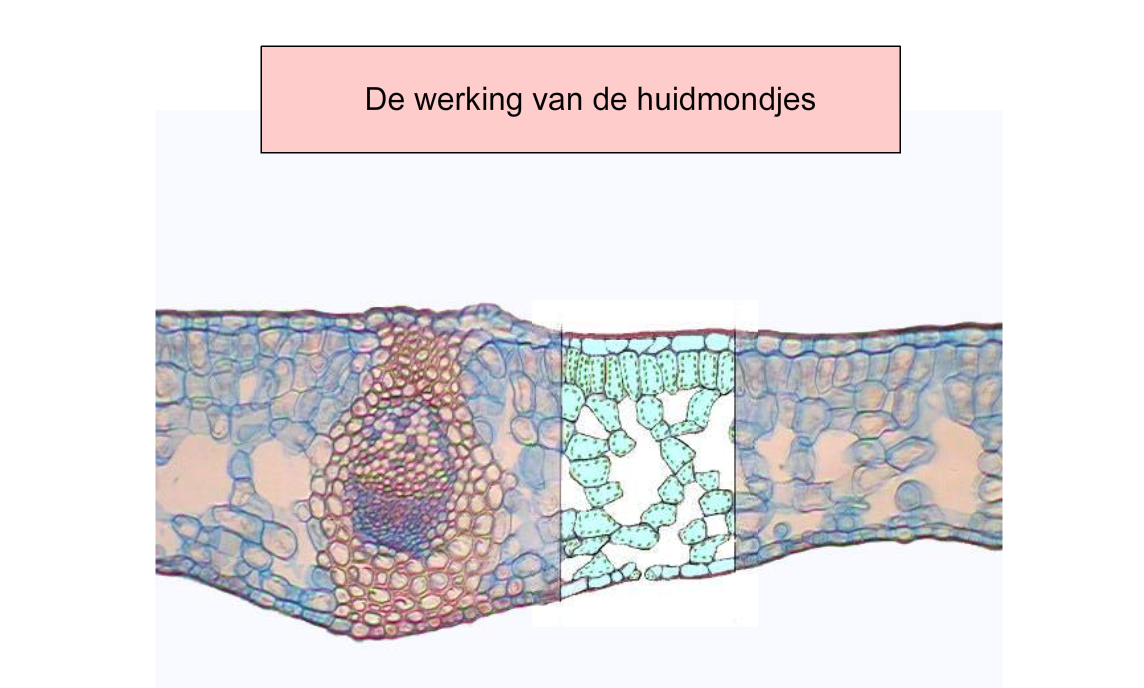 http://www.bioplek.org/animaties/fotosynthese/huidmondjes.html
Thema 4 Planten basisstof 3 Opname, afgifte, transport en opslag van stoffen
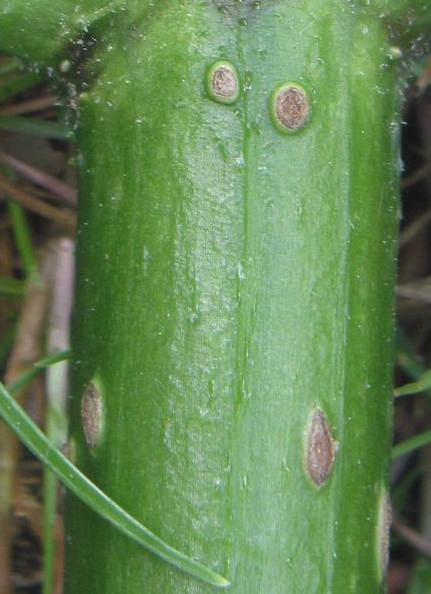 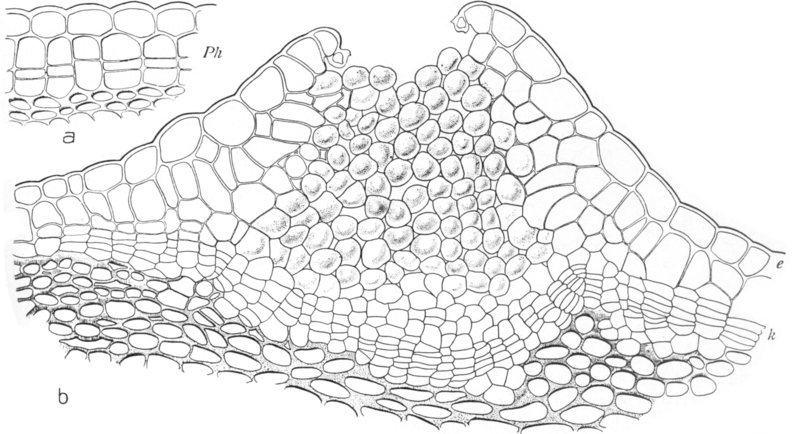 Thema 4 Planten basisstof 3 Opname, afgifte, transport en opslag van stoffen
Verband tussen assimilatie en dissimilatie

 Intensiteit van de fotosynthese  is snelheid glucosevorming.  

 Beperkende factoren

 Dissimilatie/milieu factoren

 Meten van de intensiteit fotosynthese indirect O2 opname (donker)
   versus O2 afgifte (licht)
Thema 4 Planten basisstof 3 Opname, afgifte, transport en opslag van stoffen
In kruidachtige 
stengels is sprake 
van vaatbundel
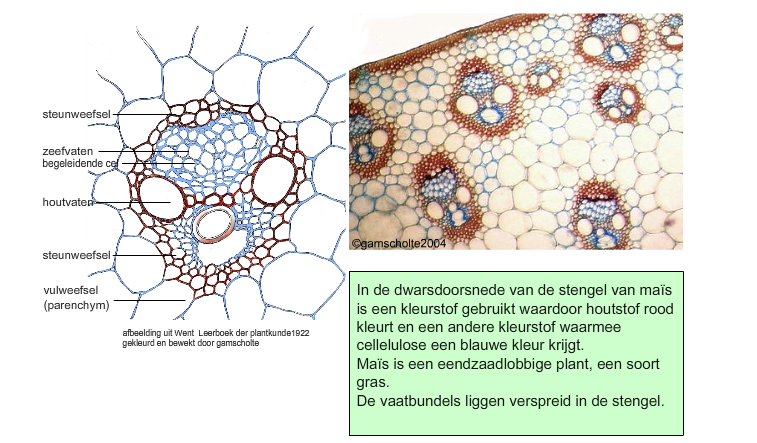 Thema 4 Planten basisstof 3 Opname, afgifte, transport en opslag van stoffen
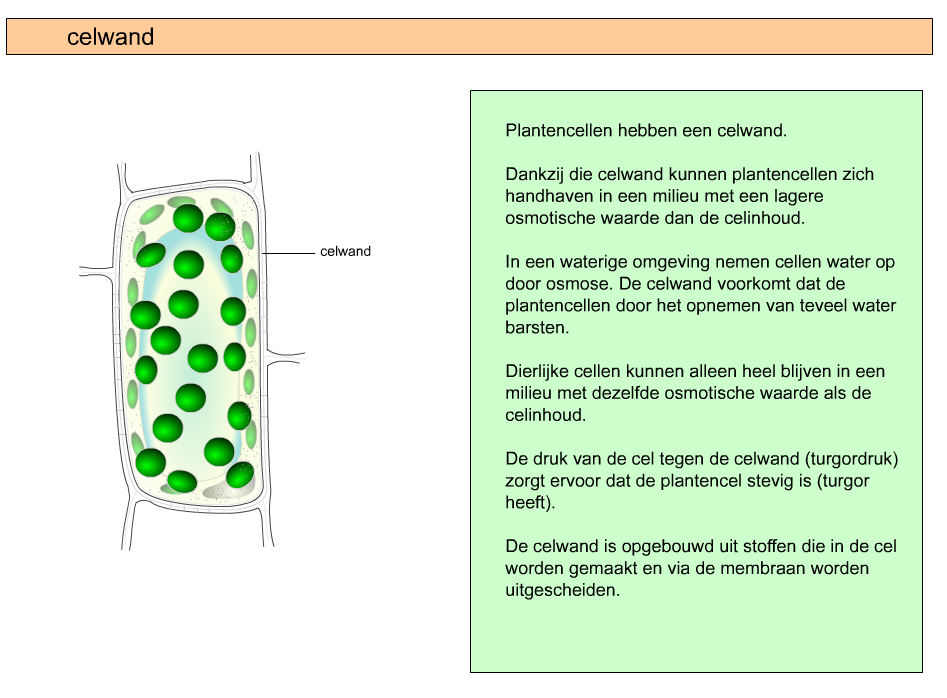 Thema 4 Planten basisstof 3 Opname, afgifte, transport en opslag van stoffen
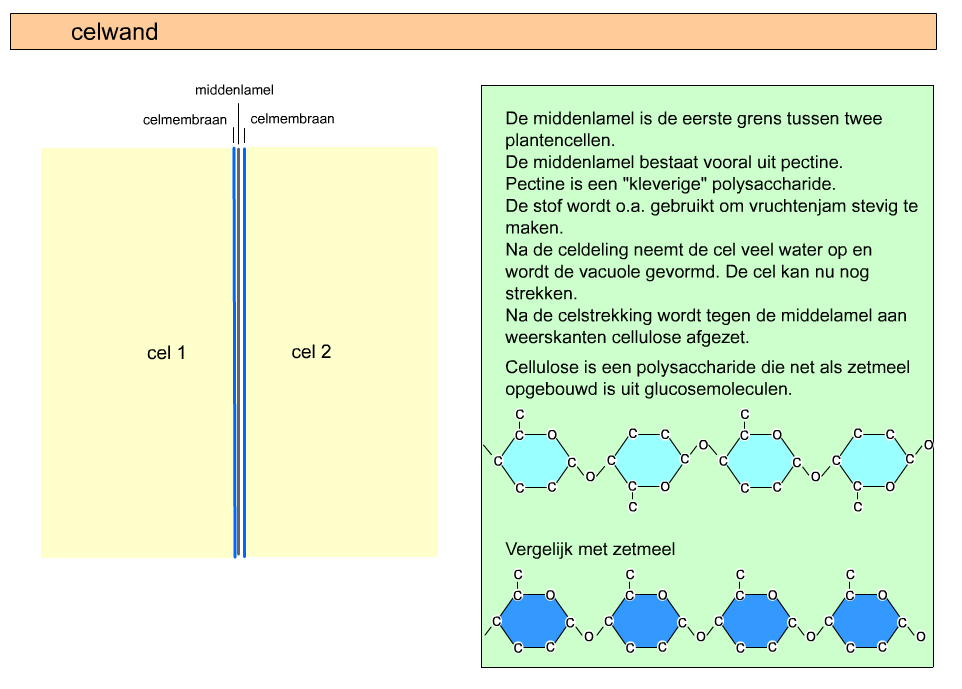 Thema 4 Planten basisstof 3 Opname, afgifte, transport en opslag van stoffen
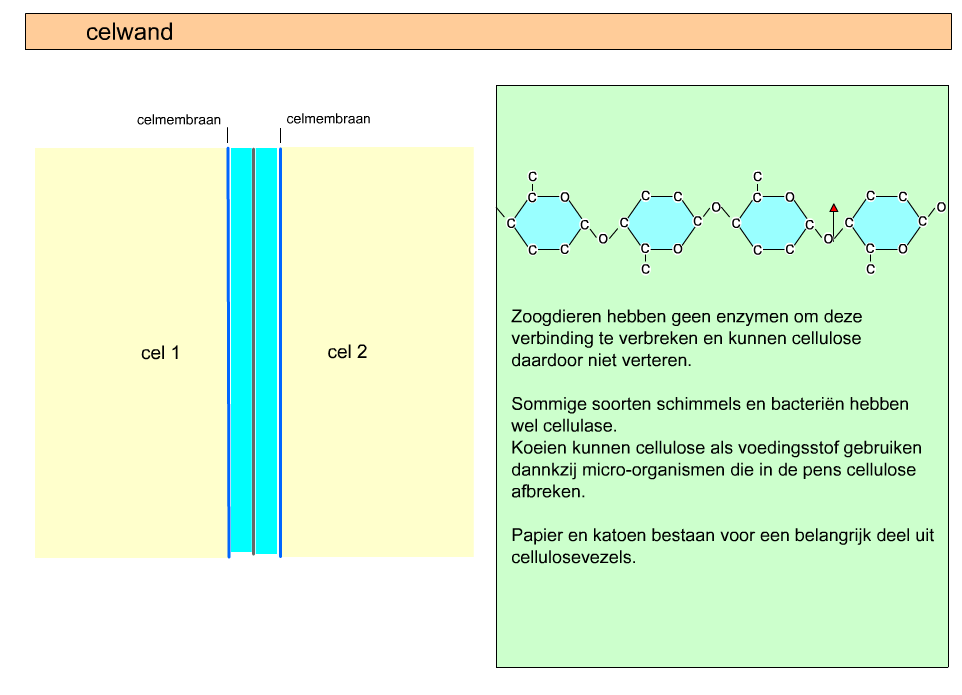 Thema 4 Planten basisstof 3 Opname, afgifte, transport en opslag van stoffen
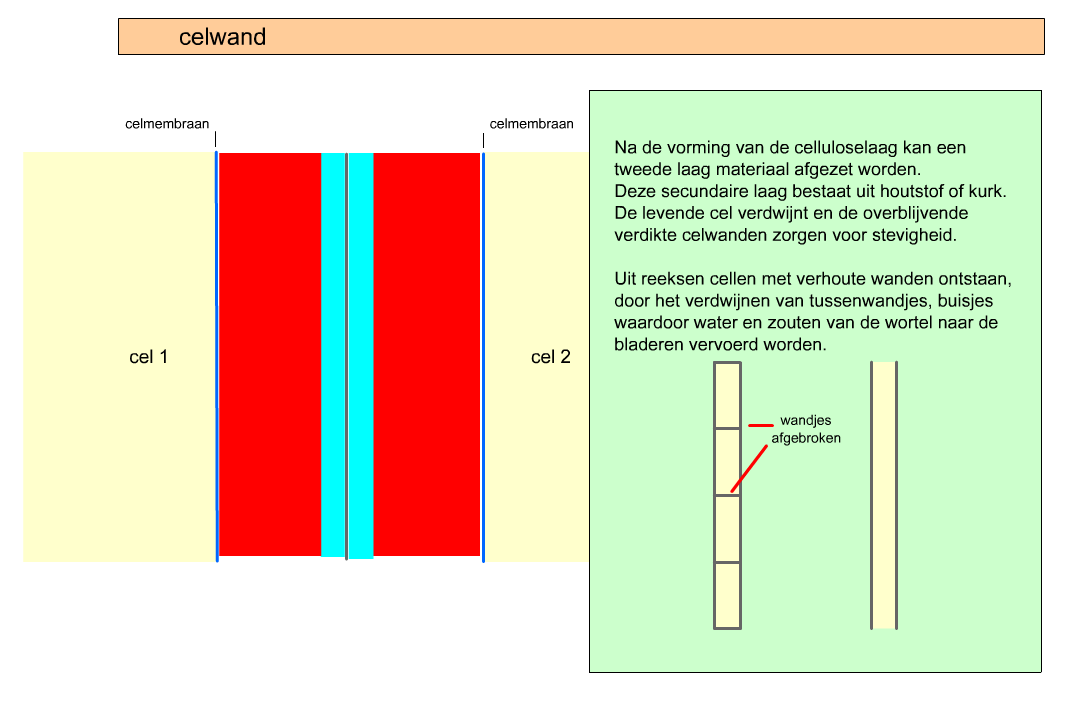 Thema 4 Planten basisstof 3 Opname, afgifte, transport en opslag van stoffen
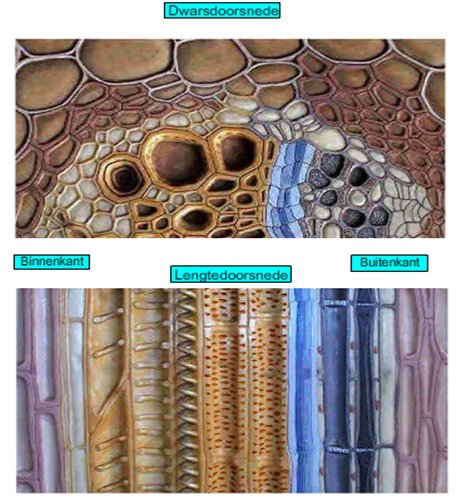 Houtvaten → anorganisch sapstroom 
→ water en zouten van de wortels 
naar bladeren.
Bastvaten → organisch sapstroom 
→ water en assimilatieproducten naar
alle delen van de plant.
Bastvaten opgebouwd uit leven cellen 
zonder kern. Leven kort. Worden 
Dichtgedrukt. Zeefplaat.
http://www.bioplek.org/animaties/fotosynthese/vaatbundel.html
Thema 4 Planten basisstof 3 Opname, afgifte, transport en opslag van stoffen
Transportweefsel
1. bastvaten (zeefvaten):
levend met cytoplasma; de vaten lopen niet door (zeefplaten)
begeleidende cellen (parenchym) liggen tegen de bastvaten aan
actief transport van assimilatieproducten (afkomstig van de fotosynthese zoals glucose en sacharose) van het blad naar alle delen van de plant (organische sapstroom) 

2. houtvaten:
dood, doorlopende vaten (geen tussenwanden) 
transport van water en opgeloste mineralen (zouten) van wortel naar blad (anorganische sapstroom) 
(oude) houtvaten dienen ook voor de stevigheid
Thema 4 Planten
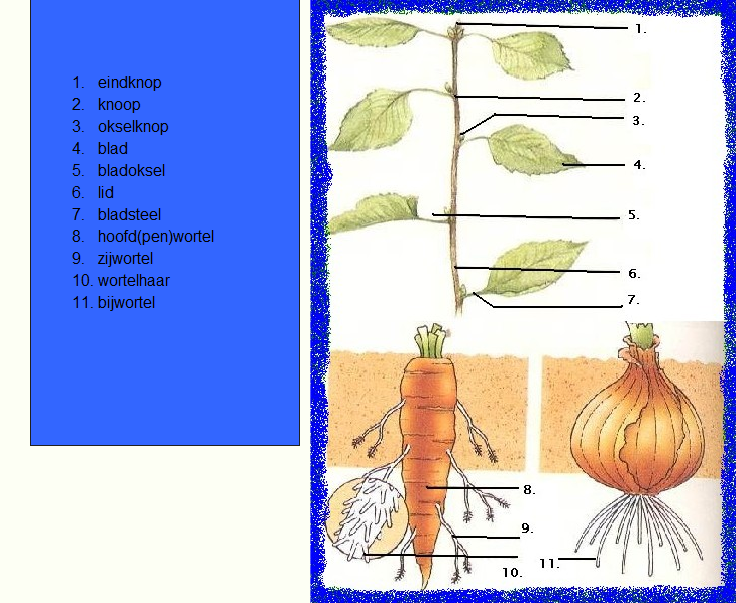 Thema 4 Planten basisstof 3 Opname, afgifte, transport en opslag van stoffen
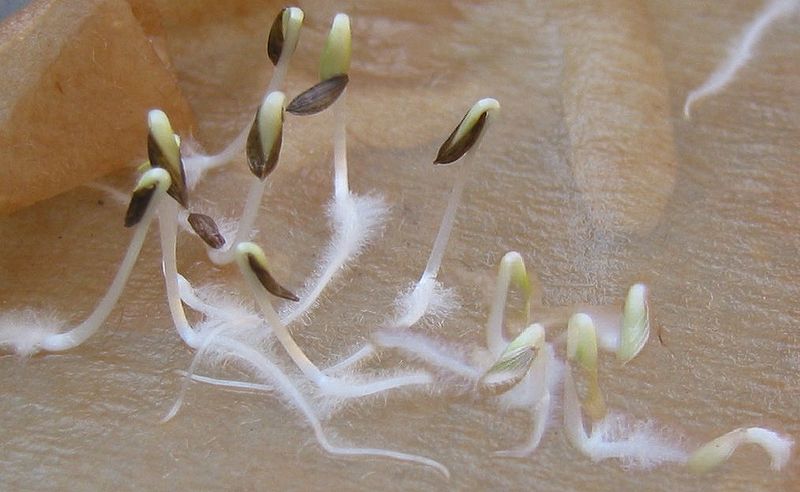 Thema 4 Planten basisstof 3 Opname, afgifte, transport en opslag van stoffen
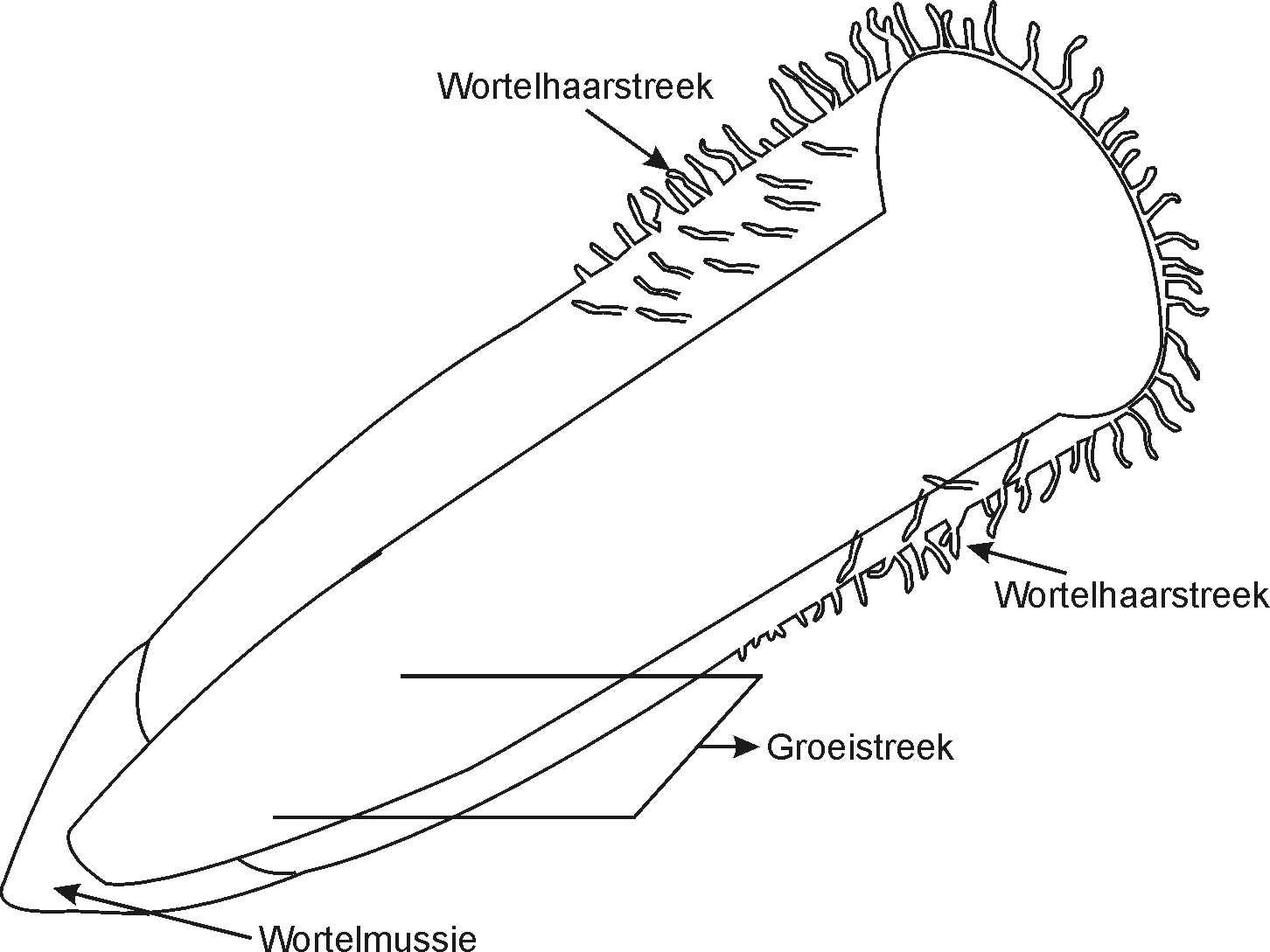 Wortelmutsje
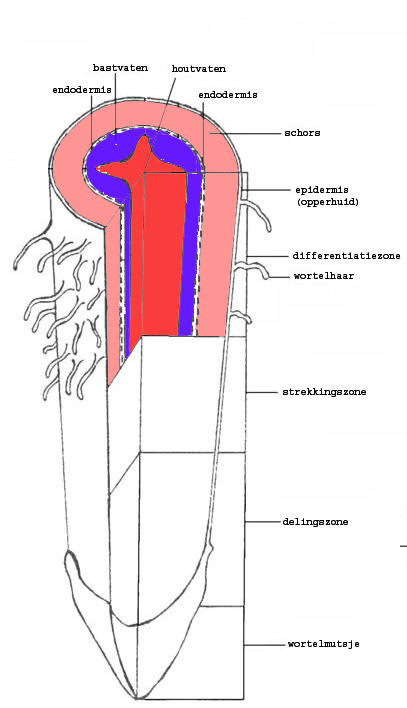 Thema 4 Plantenbasisstof 3
Thema 4 Planten basisstof 3 Opname, afgifte, transport en opslag van stoffen
Transport van water en daarin opgeloste zouten (ionen) door de houtvaten. Oorzaken van dit transport:
Worteldruk: de endodermis perst het water omhoog (actief er is zuurstof voor nodig) 
Zuigkracht van de bladeren: er gaat water via de celwanden van de parenchymcellen en de intercellulaire ruimte, het blad uit (verdamping en diffusie); door de cappilaire werking van de celwanden wordt water uit de houtvaten omhoog gezogen.
Capillaire werking: omdat de houtvaten nauw zijn, zuigen ze water omhoog; dit gaat vanzelf (passief)
Thema 4 Planten basisstof 3 Opname, afgifte, transport en opslag van stoffen
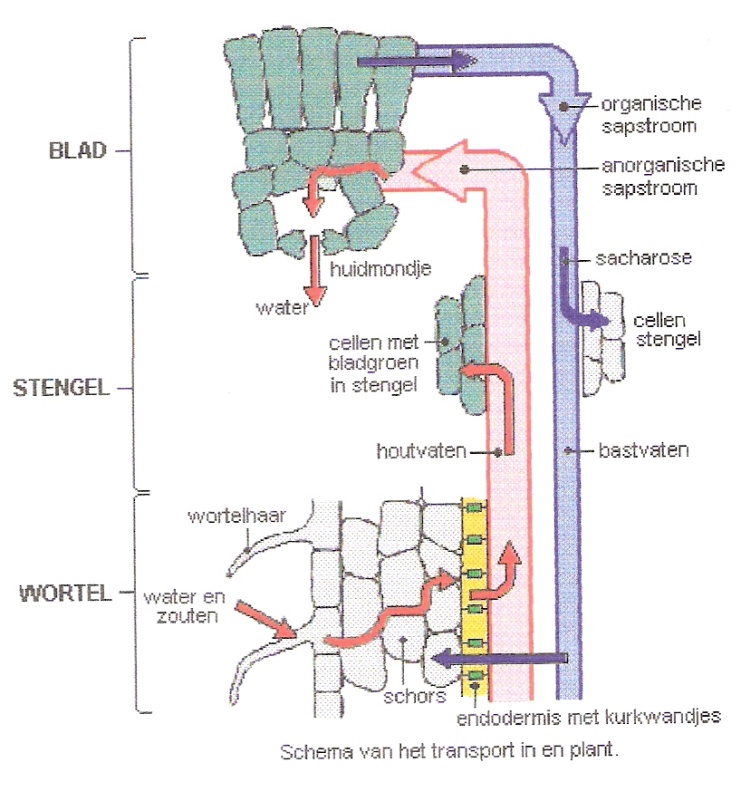 Thema 4 Planten basisstof 3 Opname, afgifte, transport en opslag van stoffen
18.2
Bij verlichtingssterkte P is de zuurstofproductie in de twee typen 
bladeren niet gelijk. De CO2-opname is wel gelijk, maar in het donker 
geven de zonnebladeren meer CO2 af door dissimilatie. 
Meer dissimilatie bij P door de zonnebladeren betekent meer CO2-productie door
dissimilatie en dus ook meer CO2 opname voor fotosynthese  
(6H2O+6CO2           C6H12O6+6O2). Hierdoor is de intensiteit van de 
fotosynthese in punt P bij de zonnebladeren groter dan bij schaduwbladeren.
Thema 4 Plantenbasisstof 3 Opname, afgifte, transport en opslag van stoffen
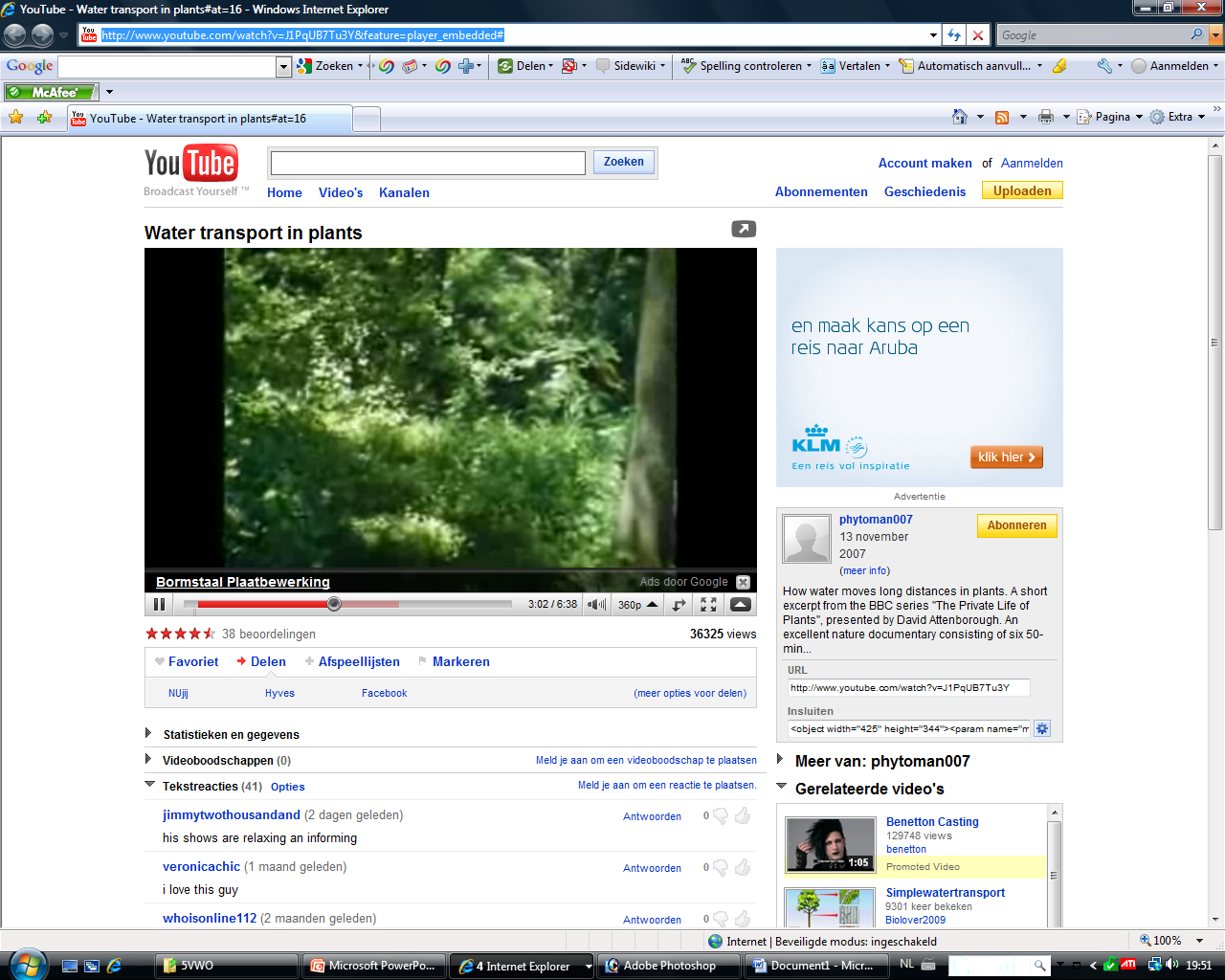 http://www.youtube.com/watch?v=J1PqUB7Tu3Y&feature=player_embedded#
Thema 4 Plantenbasisstof 3 Opname, afgifte, transport en opslag van stoffen
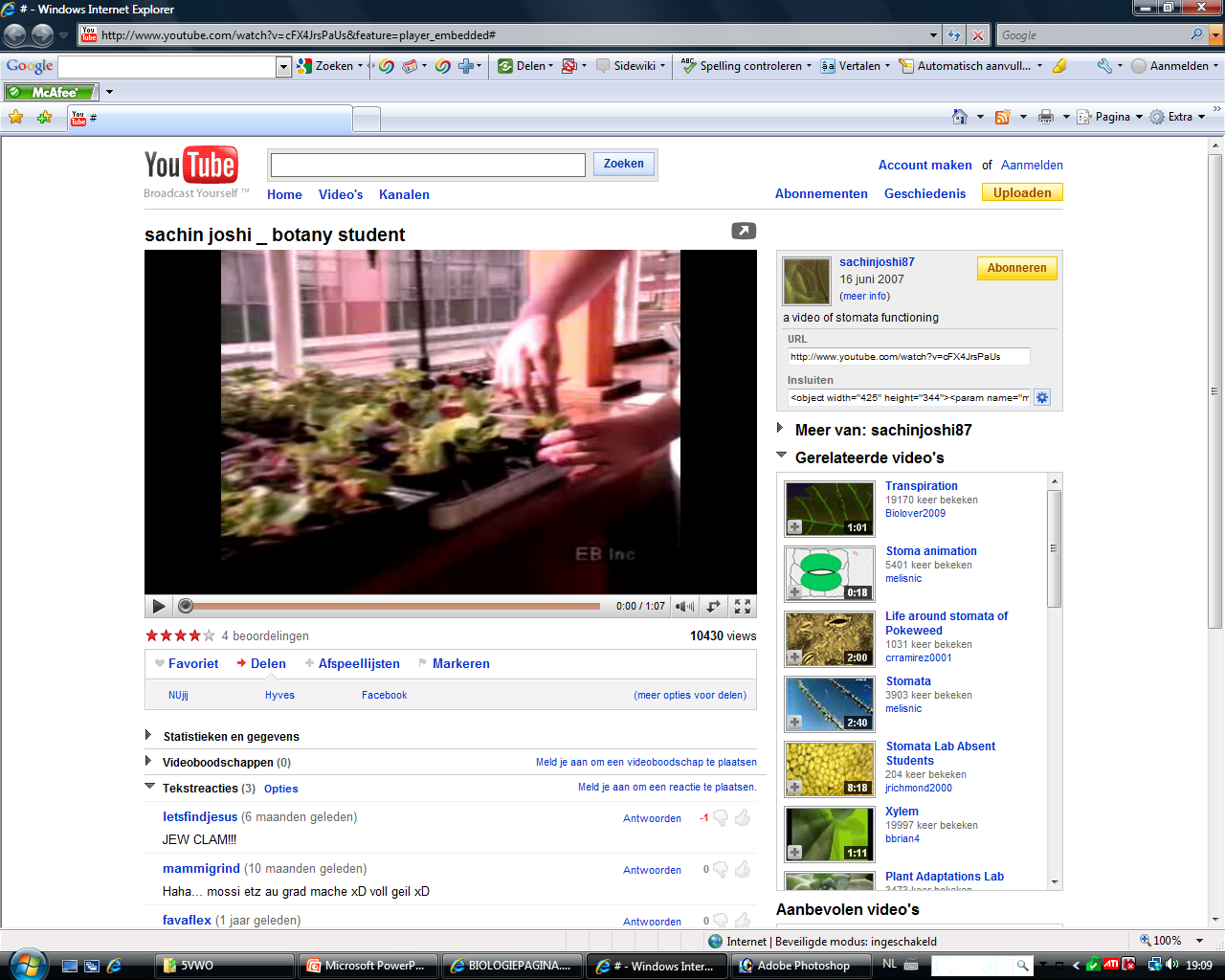 http://www.youtube.com/watch?v=cFX4JrsPaUs
Thema 4 Plantenbasisstof 3 Opname, afgifte, transport en opslag van stoffen
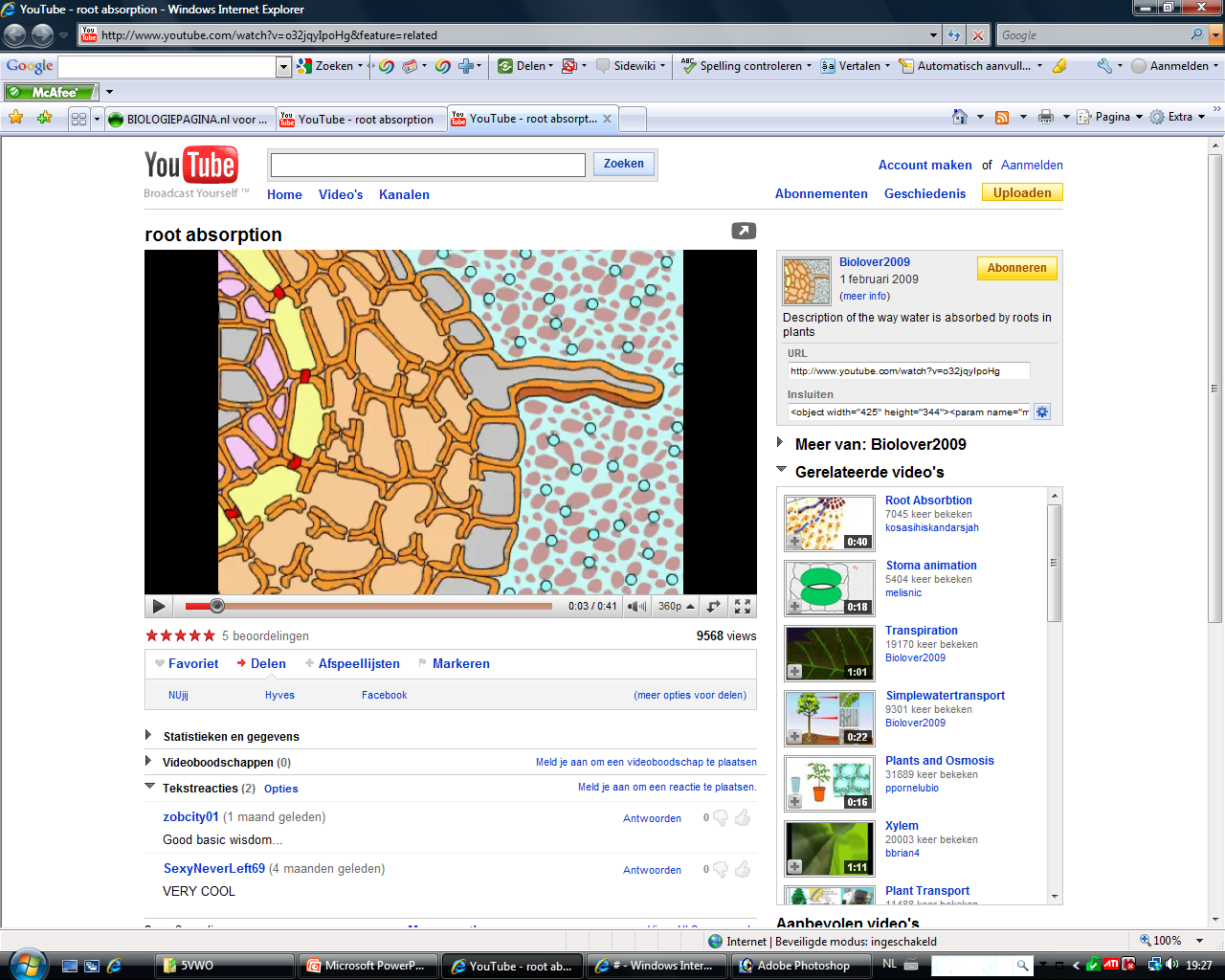 http://www.youtube.com/watch?v=o32jqyIpoHg&feature=related
Thema 4 Plantenbasisstof 3 Opname, afgifte, transport en opslag van stoffen
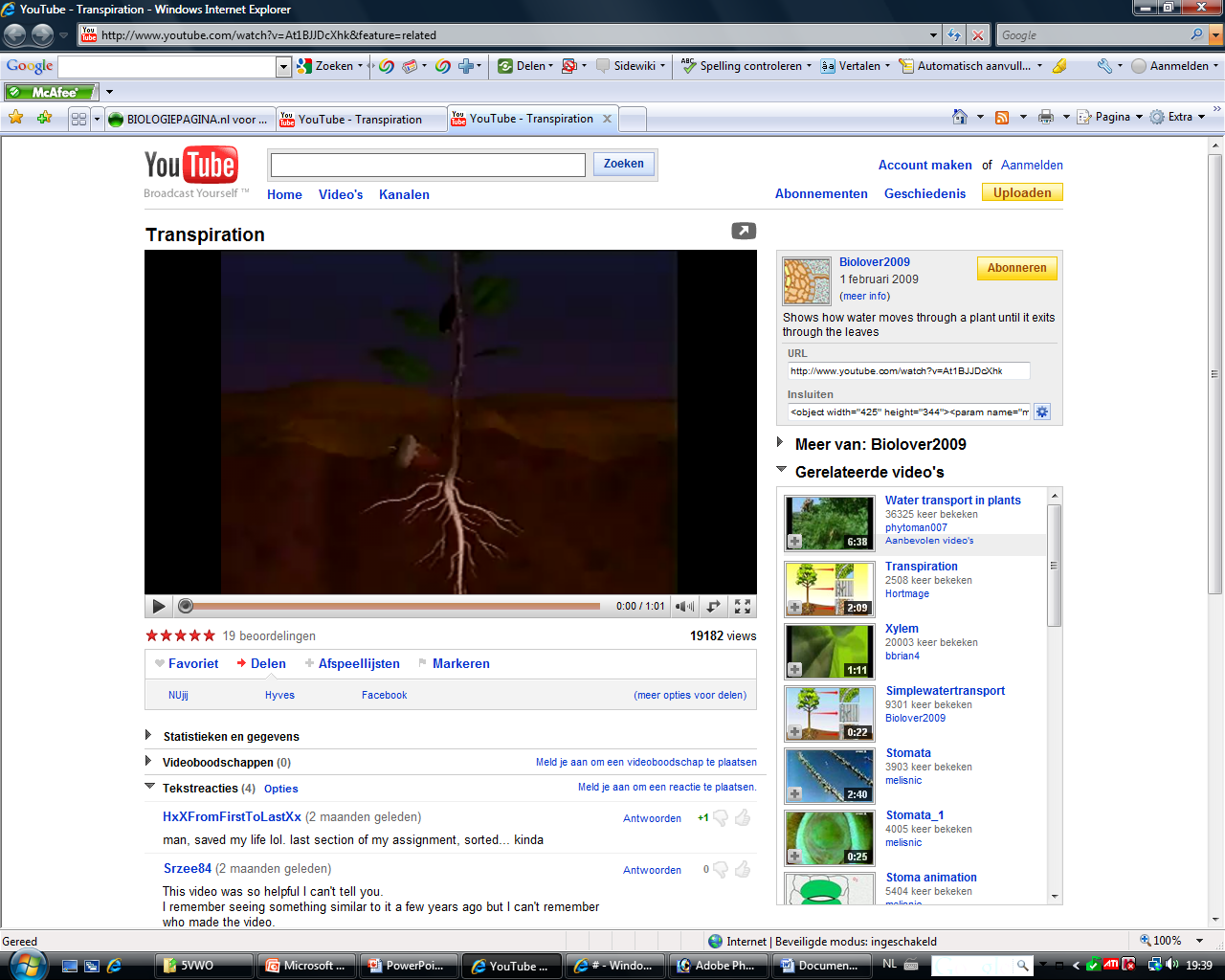 http://www.youtube.com/watch?v=At1BJJDcXhk&feature=related
Thema 4 Plantenbasisstof 3 Opname, afgifte, transport en opslag van stoffen
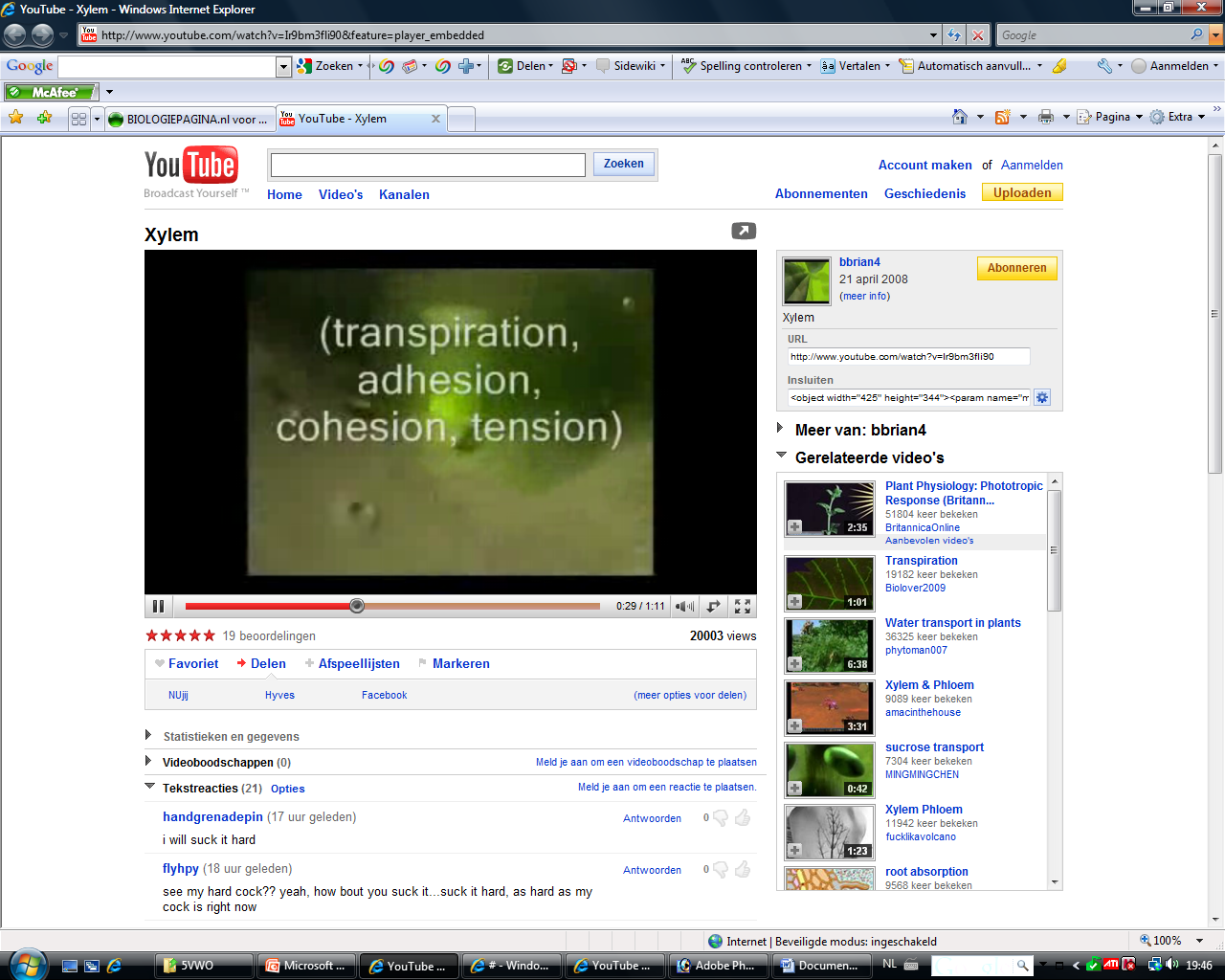 http://www.youtube.com/watch?v=Ir9bm3fli90&feature=player_embedded
Thema 4 PlantenBasisstof 3 Opname, afgifte, transport en opslag van stoffen
Sporenelementen Ca, P, K, Mg, Fe en S

Geringe hoeveelheden!


In welke verbindingen komen sporenelementen terecht?
Mg  en Fe	→ Clorophyl
N 		→ DNA en eiwitten
S		→ Eiwitten

Sporenelementen zijn nodig om enzymen goed te laten werken.
Cu, Zn en Mn
Thema 4 Plantenbasisstof 3 Opname, afgifte, transport en opslag van stoffen
Overschot glucose wordt opgeslagen (zetmeel) = reservestof vorming
Spons- en palissadeparenchym cellen
Omzetting naar saccharose
Organische sapstroom
Opname andere delen
plant
Opslag grotere hoeveelheden in zaden 
en verdikte delen
Voorbeelden van verdikte delen; bloembol, wortel, biet en aardappel.

                            1. Aardappels en zaden bevatten veel amyloplasten
                            2. Vetten in de vorm van druppels in het cytoplasma  bijv.  Zonnebloem, koolzaad, etc.
                            3. Eiwitten in vacuolevocht  of aleuronkorrels  in cytoplasma bijv. granen en peulvruchten
Thema 4 Plantenbasisstof 3 Opname, afgifte, transport en opslag van stoffen
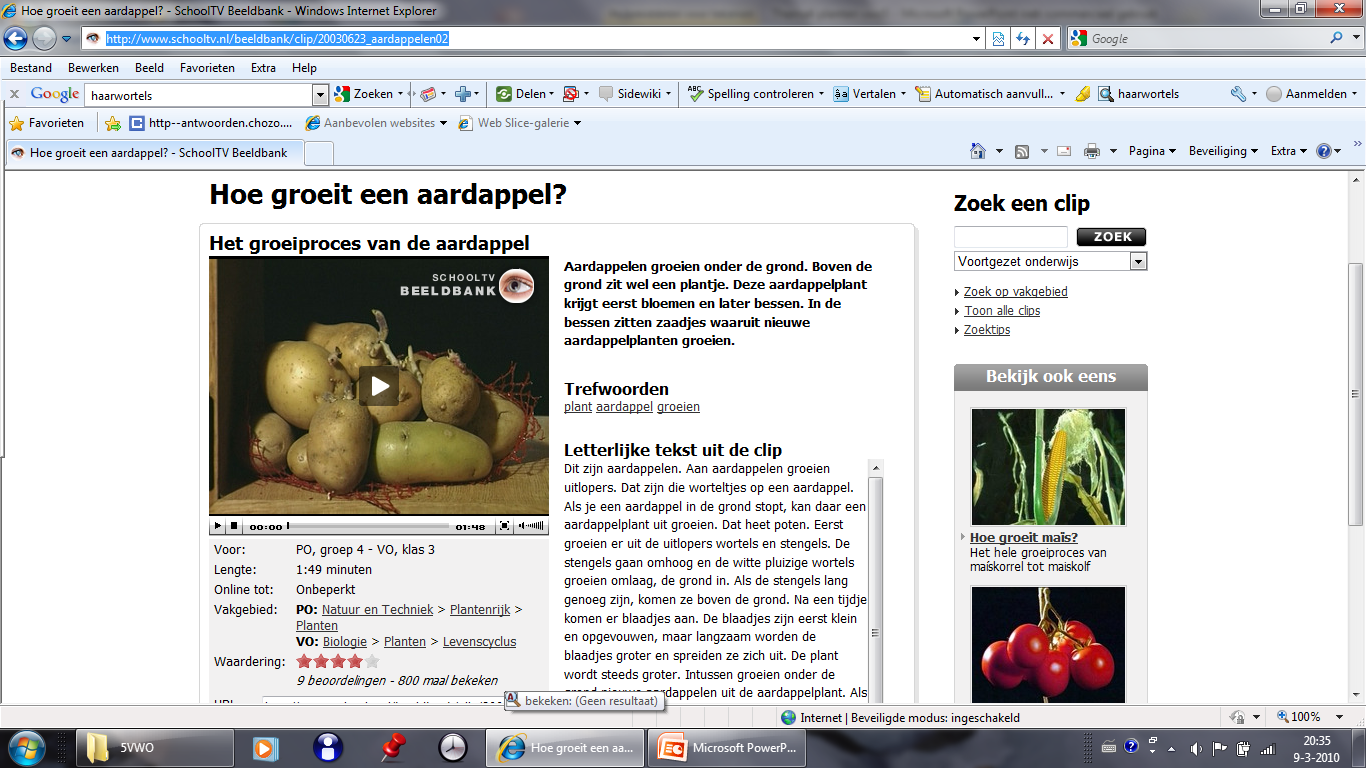 http://www.schooltv.nl/beeldbank/clip/20030623_aardappelen02
Thema 4 Plantenbasisstof 4 stevigheid en bescherming
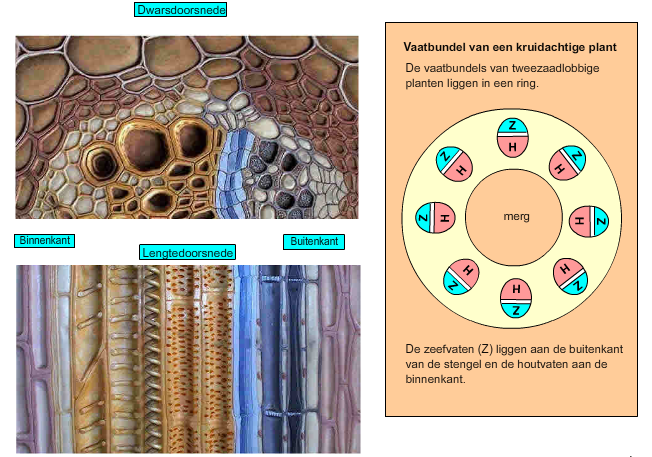 http://www.bioplek.org/animaties/fotosynthese/vaatbundel.html
Thema 4 Planten basisstof 4 stevigheid en bescherming
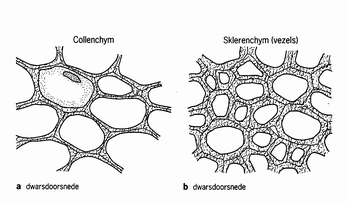 uit sklerenchymcellen
Vezels in bundels
Hout- en kruidachtige 
Primaire celwand; cellulose
Secundaire celwand; cellulose en veel houtstof
Katoen, vlas, jute, linnen, etc..
Thema 4 PlantenBasisstof 4 bescherming
Bescherming
	Cuticula
	Kurklaagje

	Uitdroging
	Huidmondjes open/dicht tegen s’nachts en bij 
	droge omstandigheden
	klein bladoppervlak
	huidmondjes verzonken
Bladharen (brandharen) tegen vraat
Bladstructuren
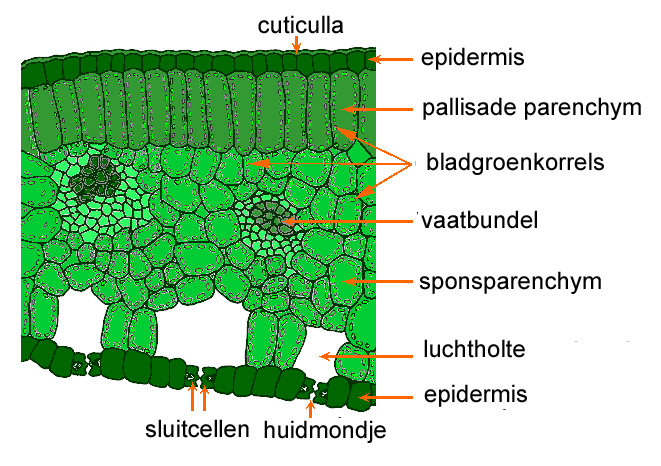 Interne bladstructuren
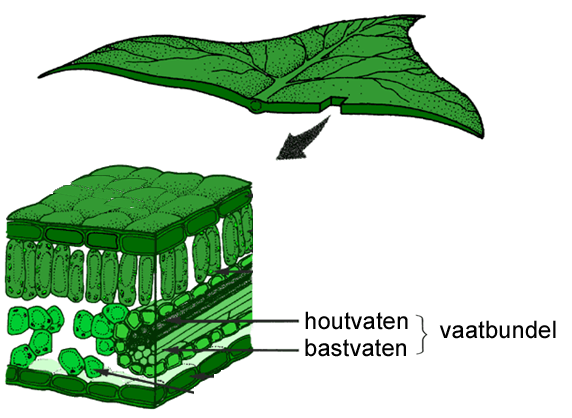 Externe stengelstructuren
Lenticellen (=kurkporiën) - adem poriën 
Vormen verbinding van buiten naar binnen achtereenvolgens:
Lenticel, mergstraal, mergparenchym
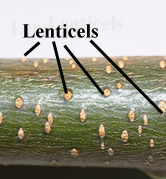 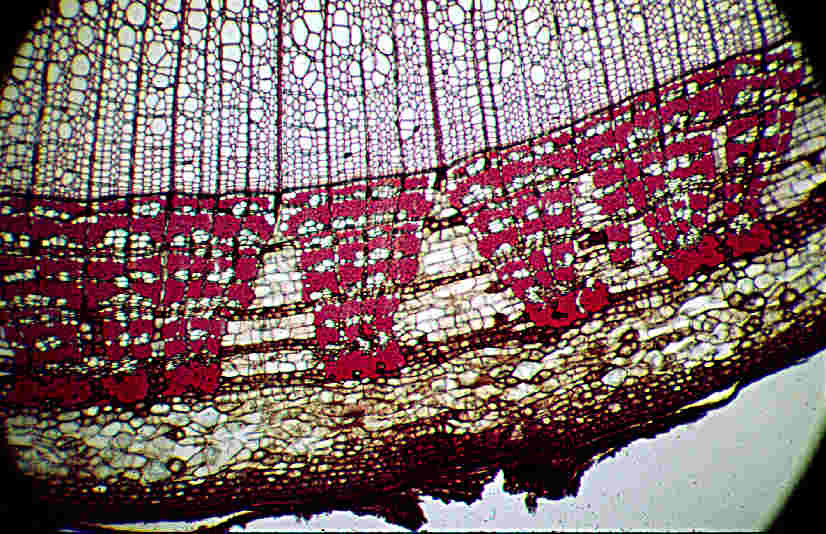 48
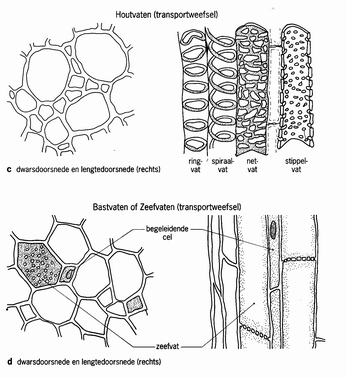 Thema 4 Plantenbasisstof 3 Opname, afgifte, transport en opslag van stoffen
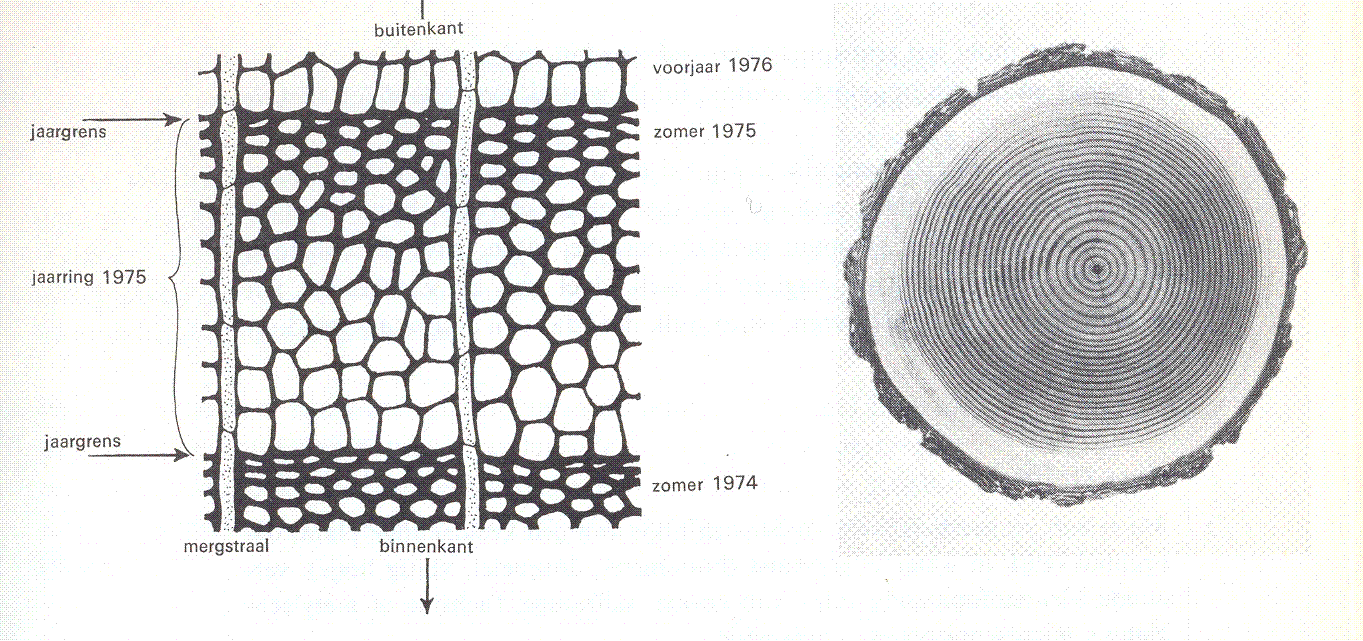 Thema 4 Planten
Herhaling/mono- en dicotyl
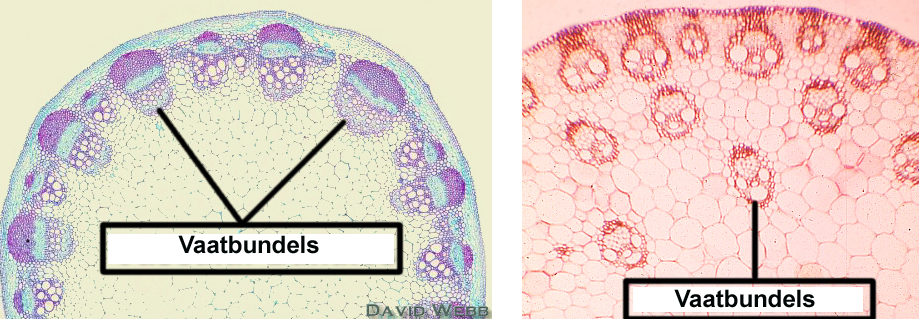 Dicotyle plant/twee zaadlobbige
Monocotyle plant/een zaadlobbige
Herhaling/mono- en dicotyl
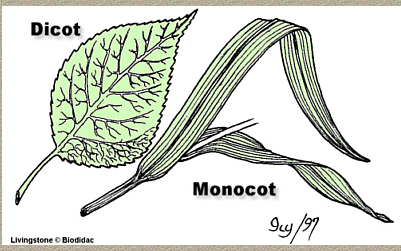 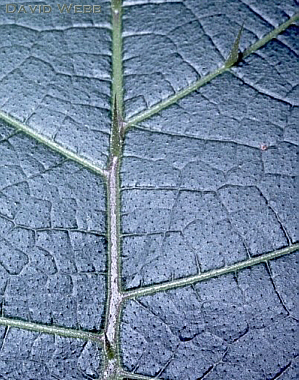 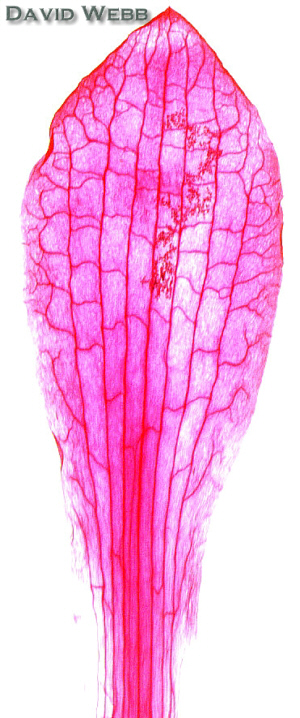 Thema 4 PlantenHerhaling
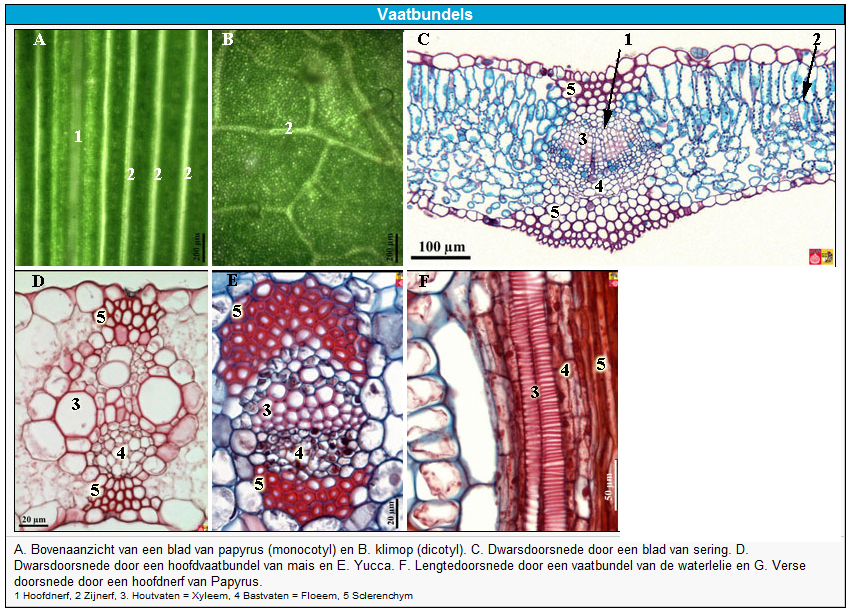 Thema 4 PlantenHerhaling/dicotyl
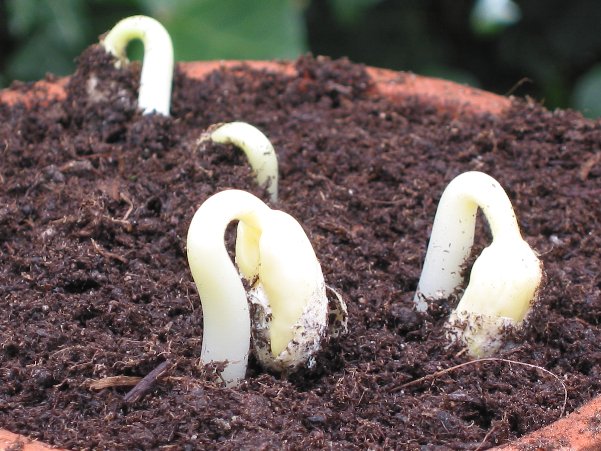 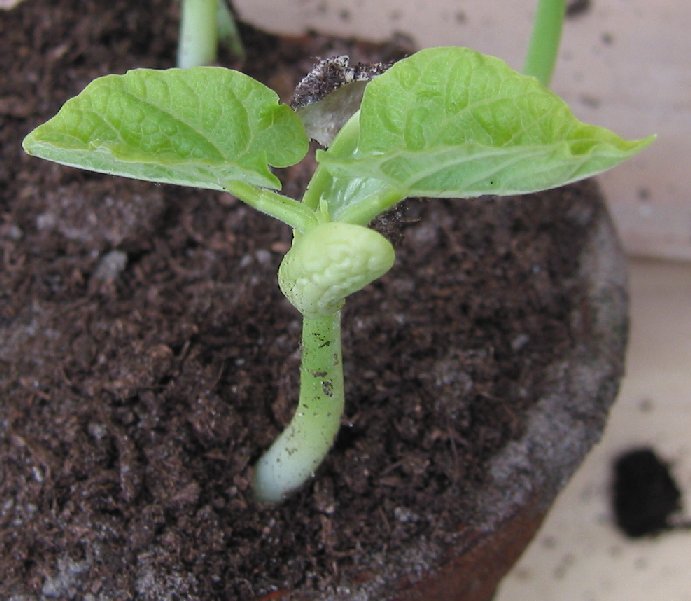 Thema 4 PlantenHerhaling/dicotyl
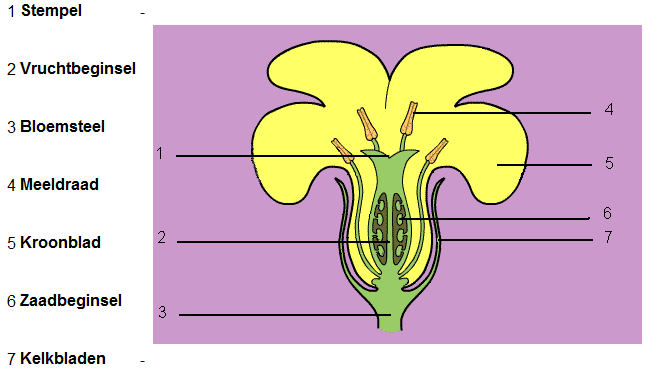 Thema 4 PlantenHerhaling
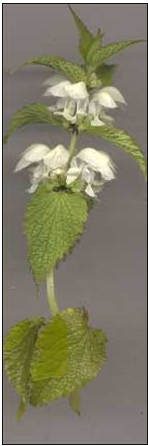 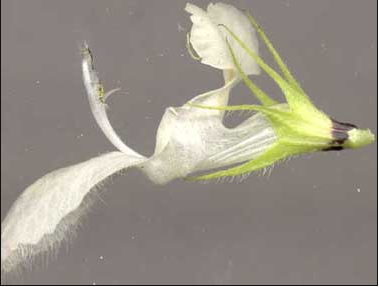 stempel
stijl
helmknop
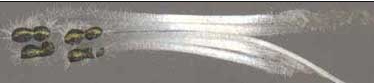 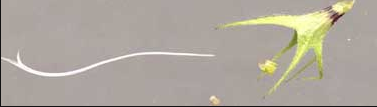 kroonblad
kelkblad
Thema 4 PlantenHerhaling/blad
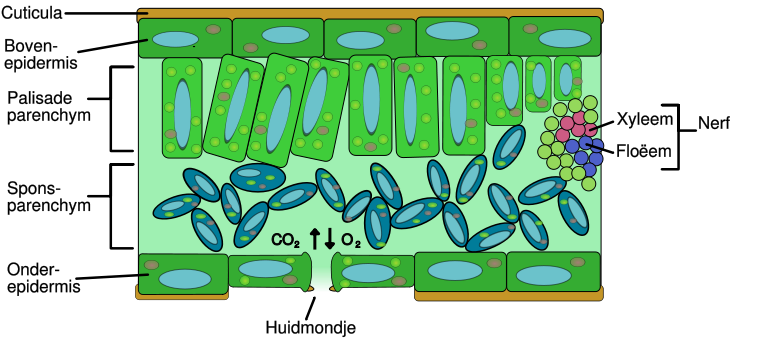 houtvat
bastvat
Thema 4 PlantenHerhaling/dicotyl
Thema 4 Plantenbasisstof 3 Opname, afgifte, transport en opslag van stoffen
http://www.schooltv.nl/beeldbank/clippopup/20030623_asperges02
http://www.schooltv.nl/beeldbank/clippopup/2001127_cndpclipsb37klapro